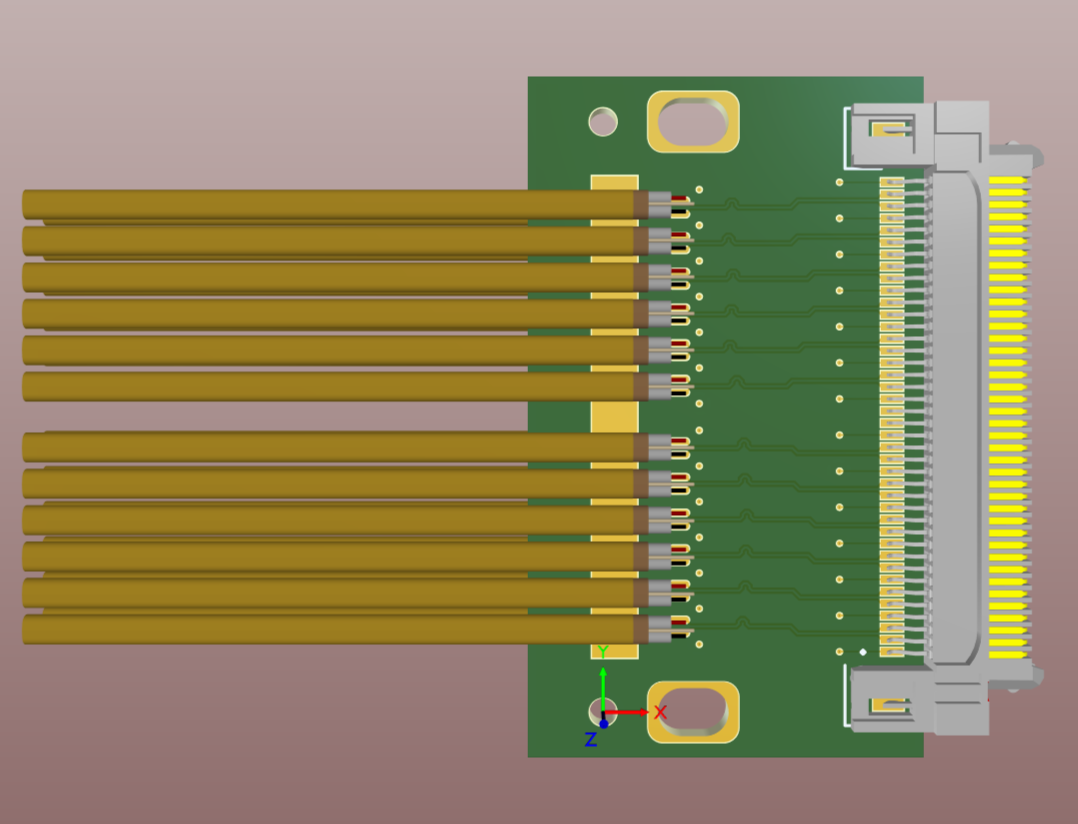 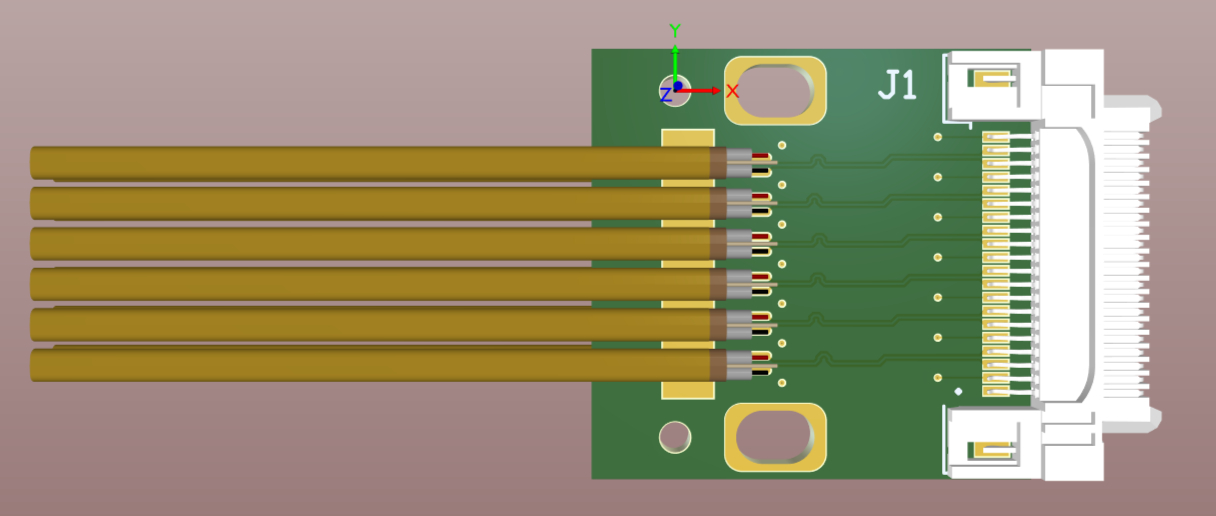 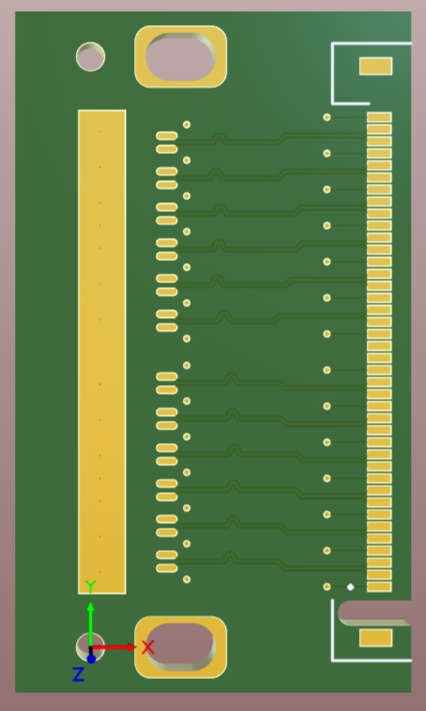 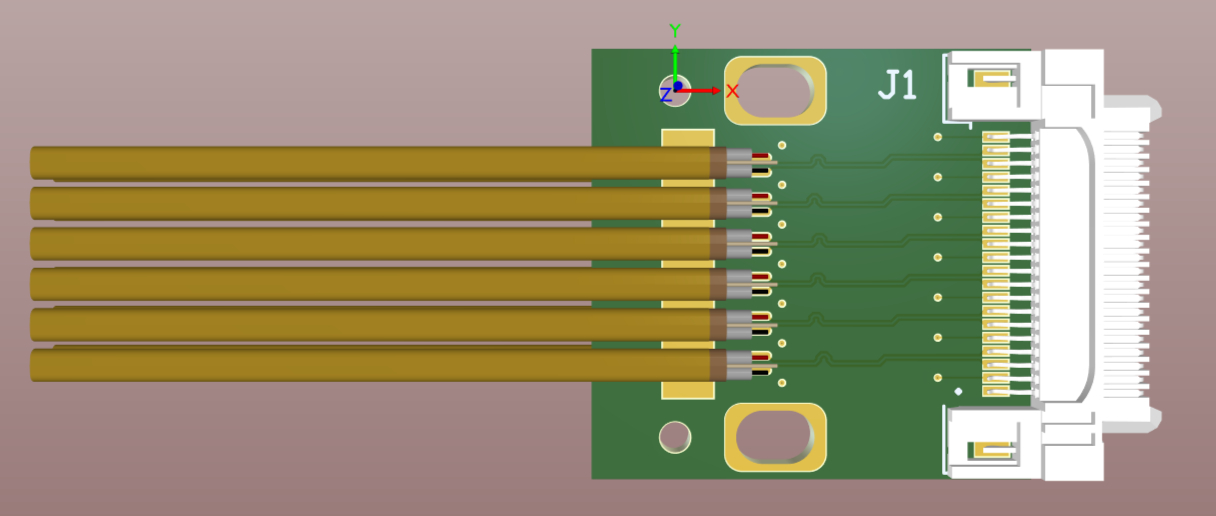 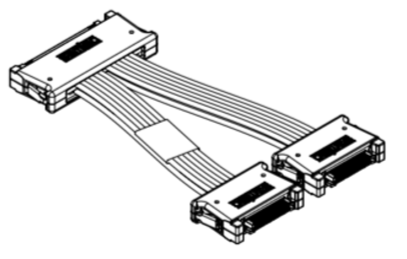 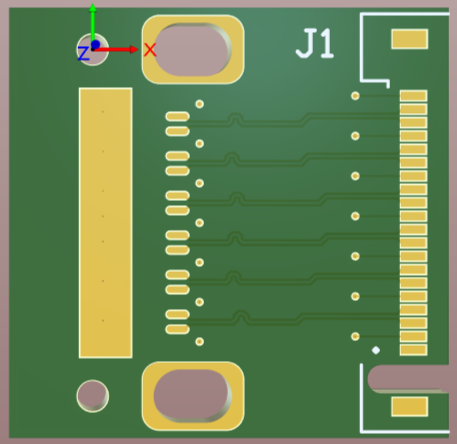 8M
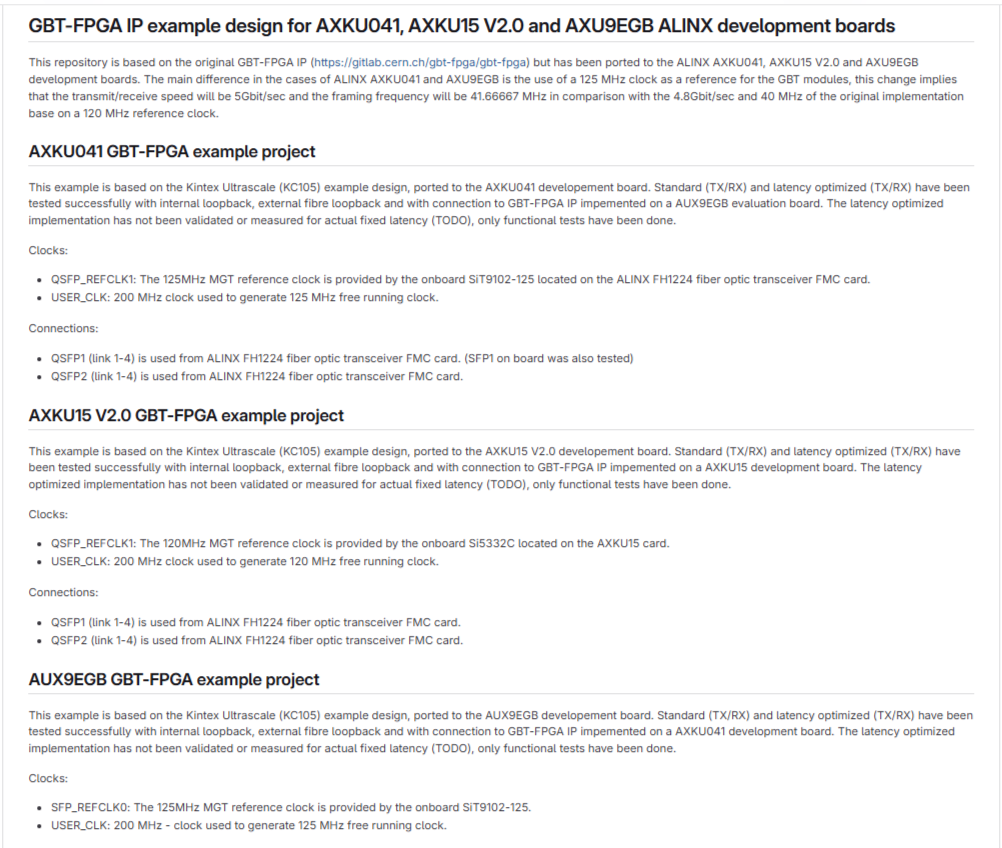 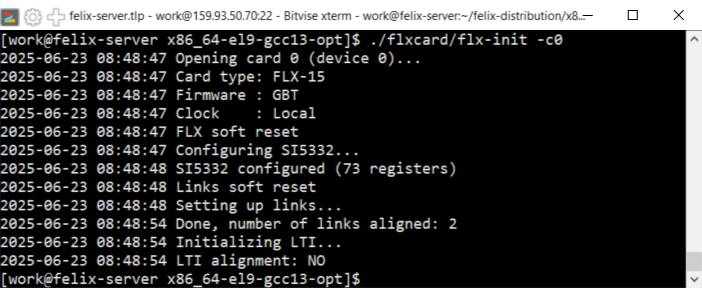 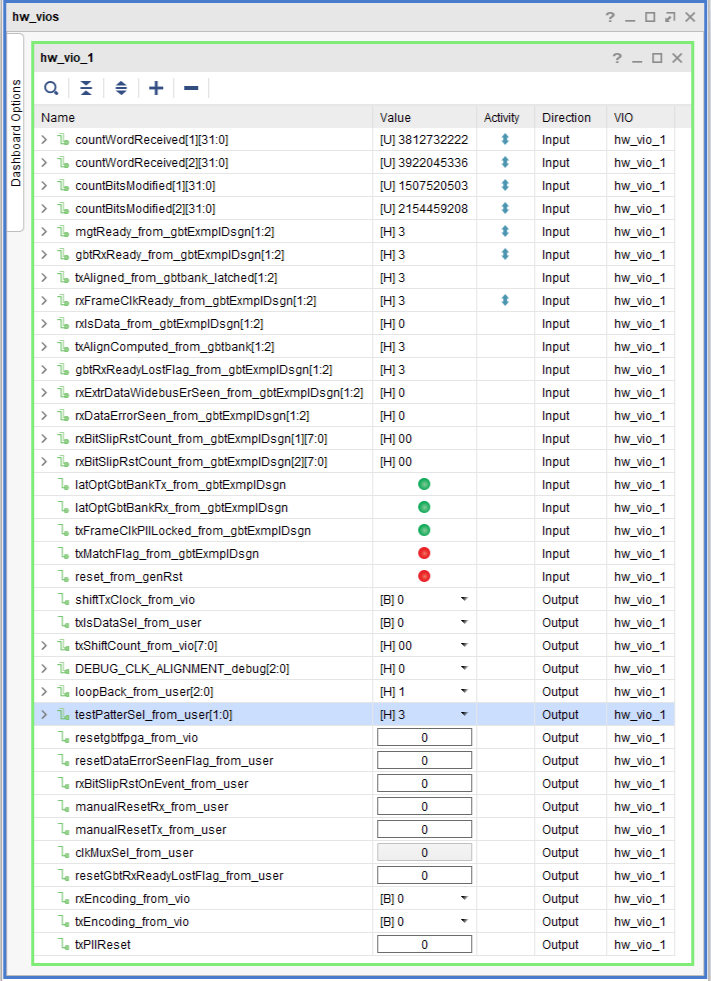